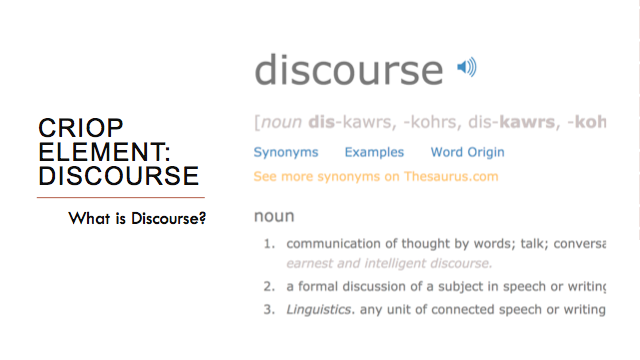 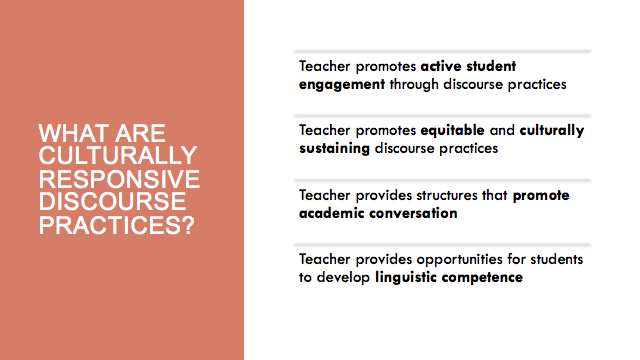 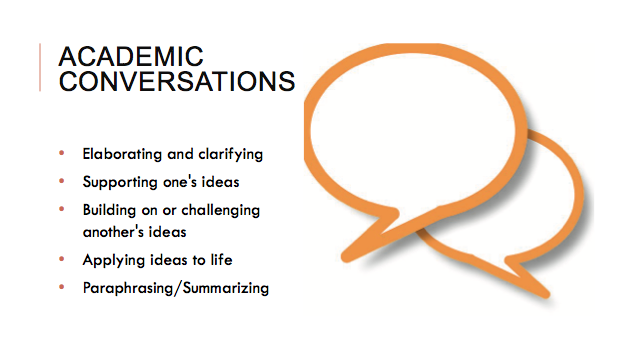 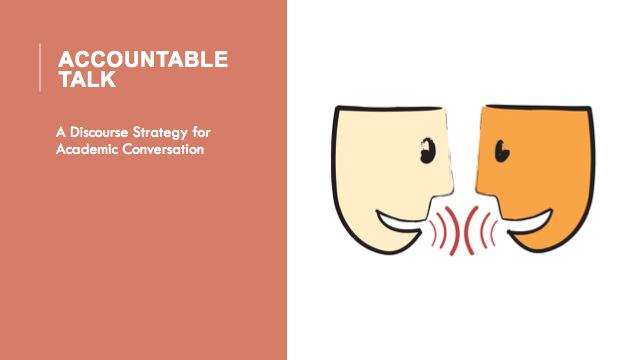 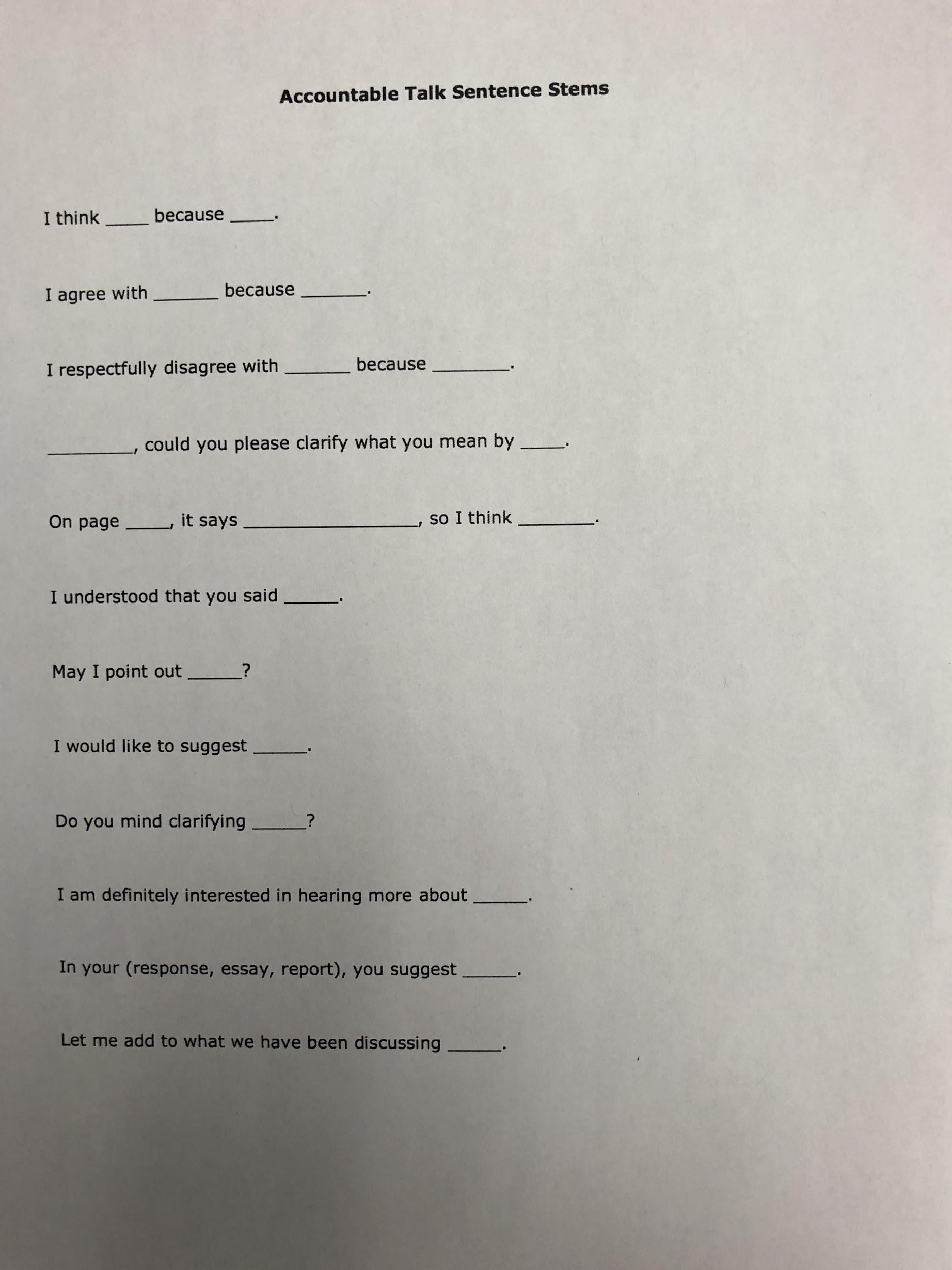 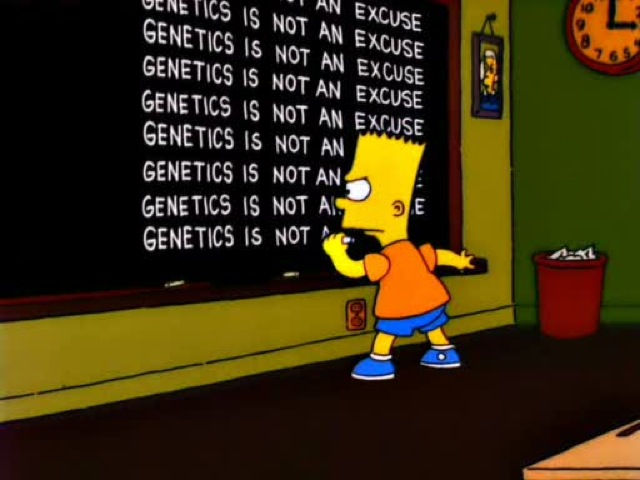 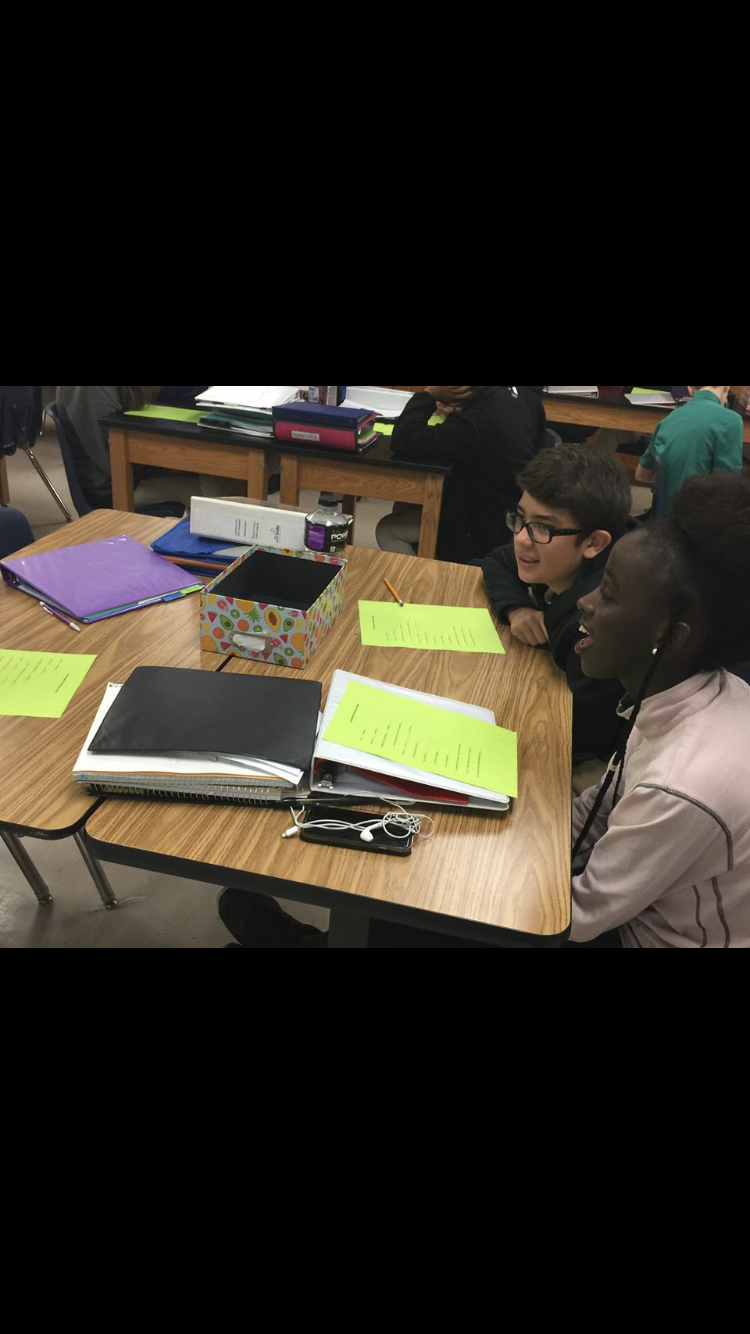 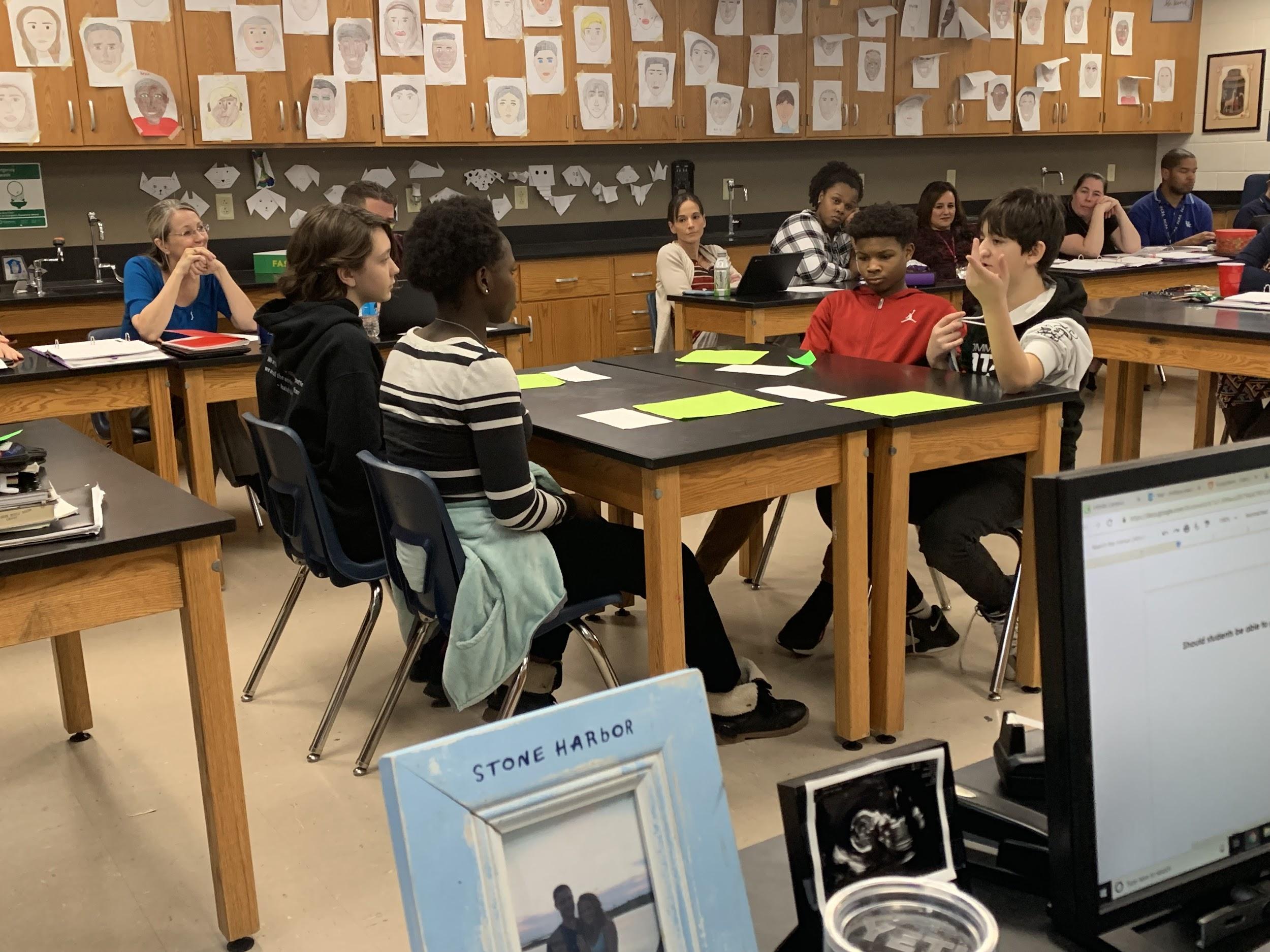 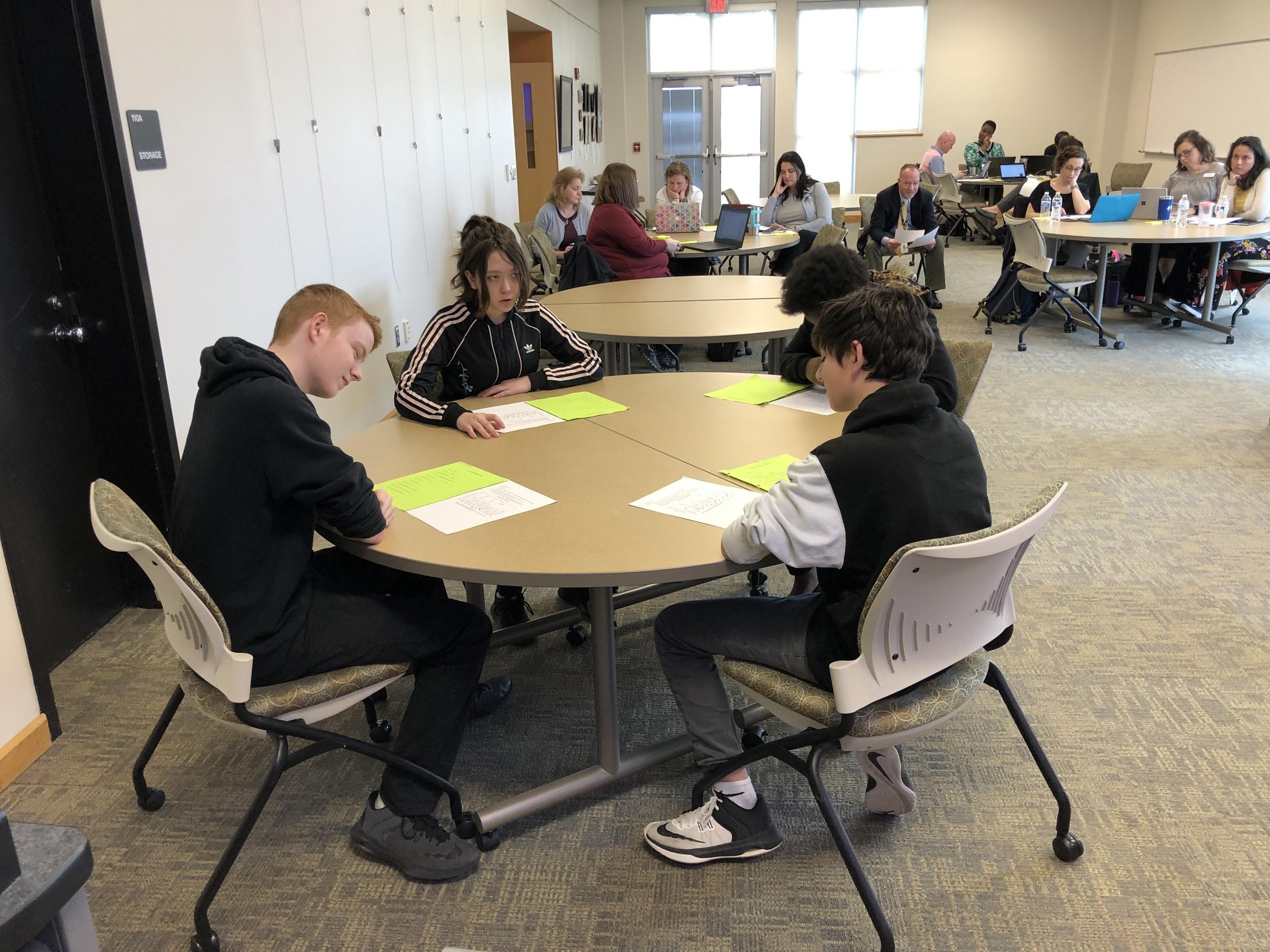 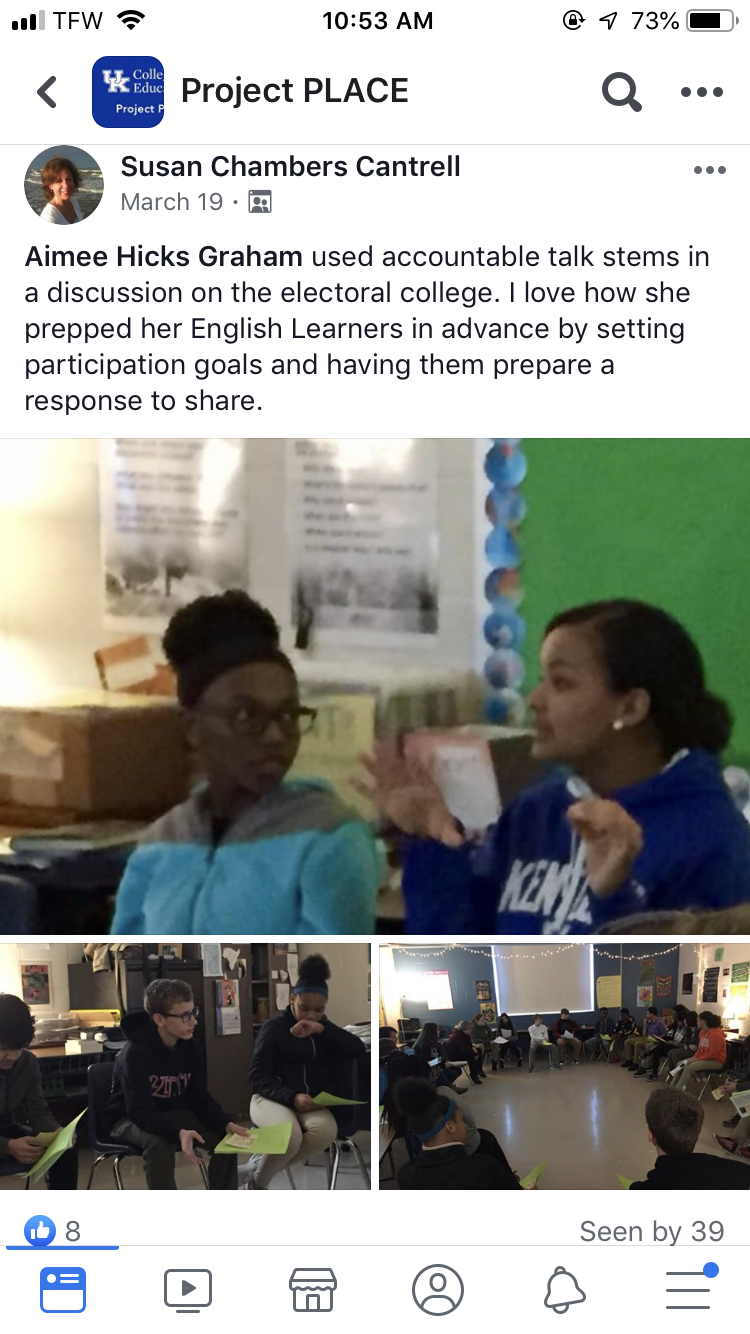 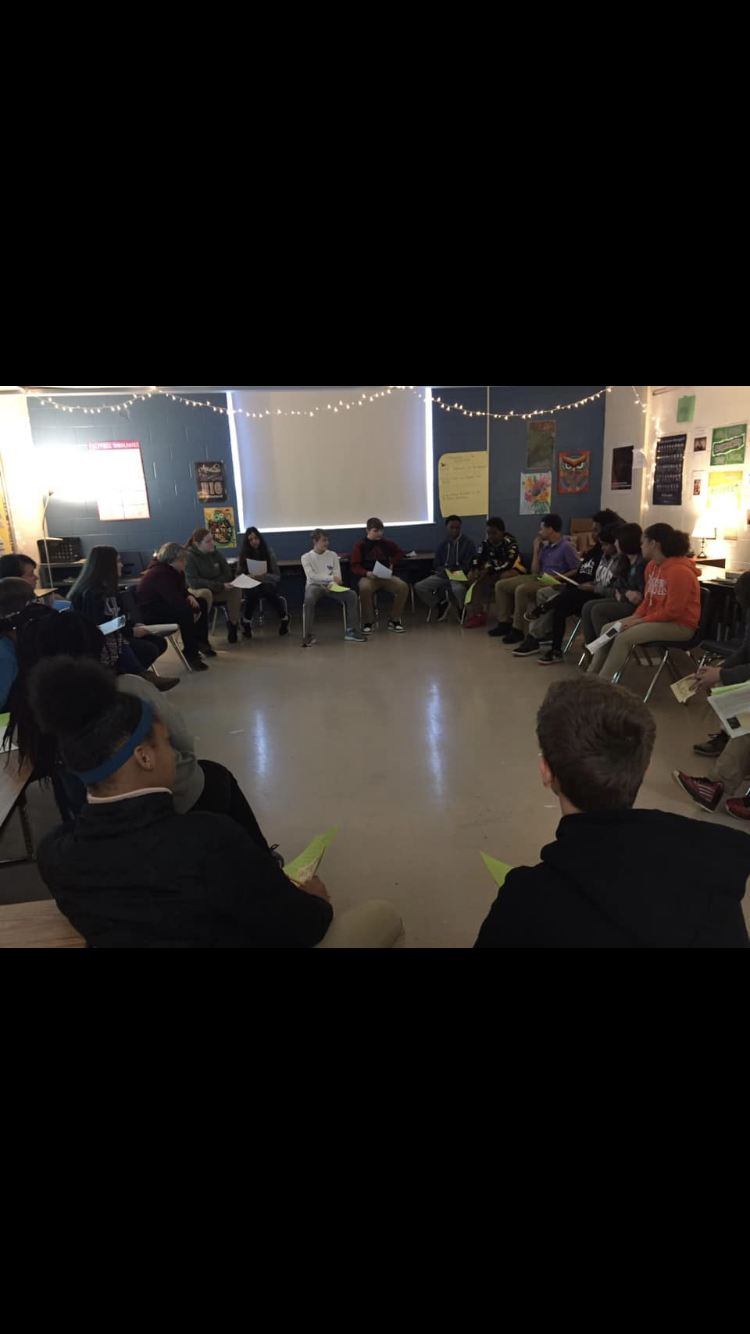 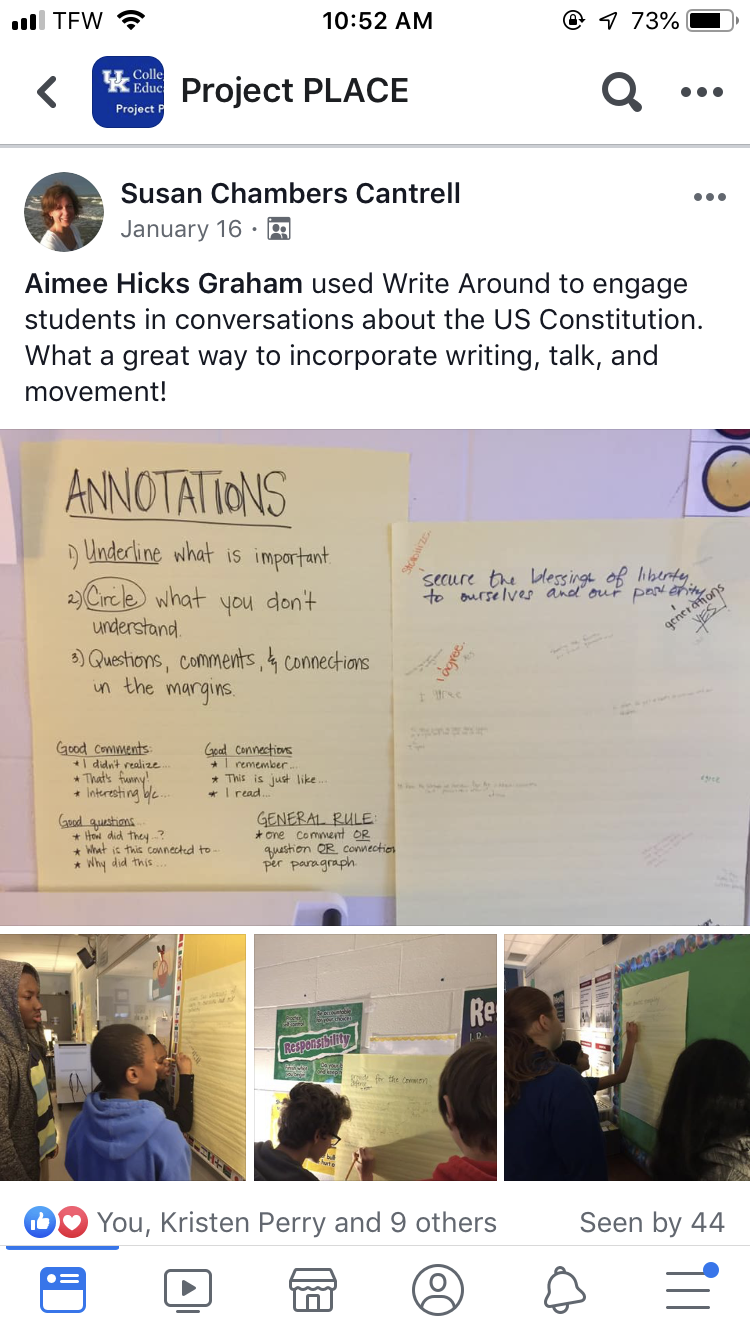 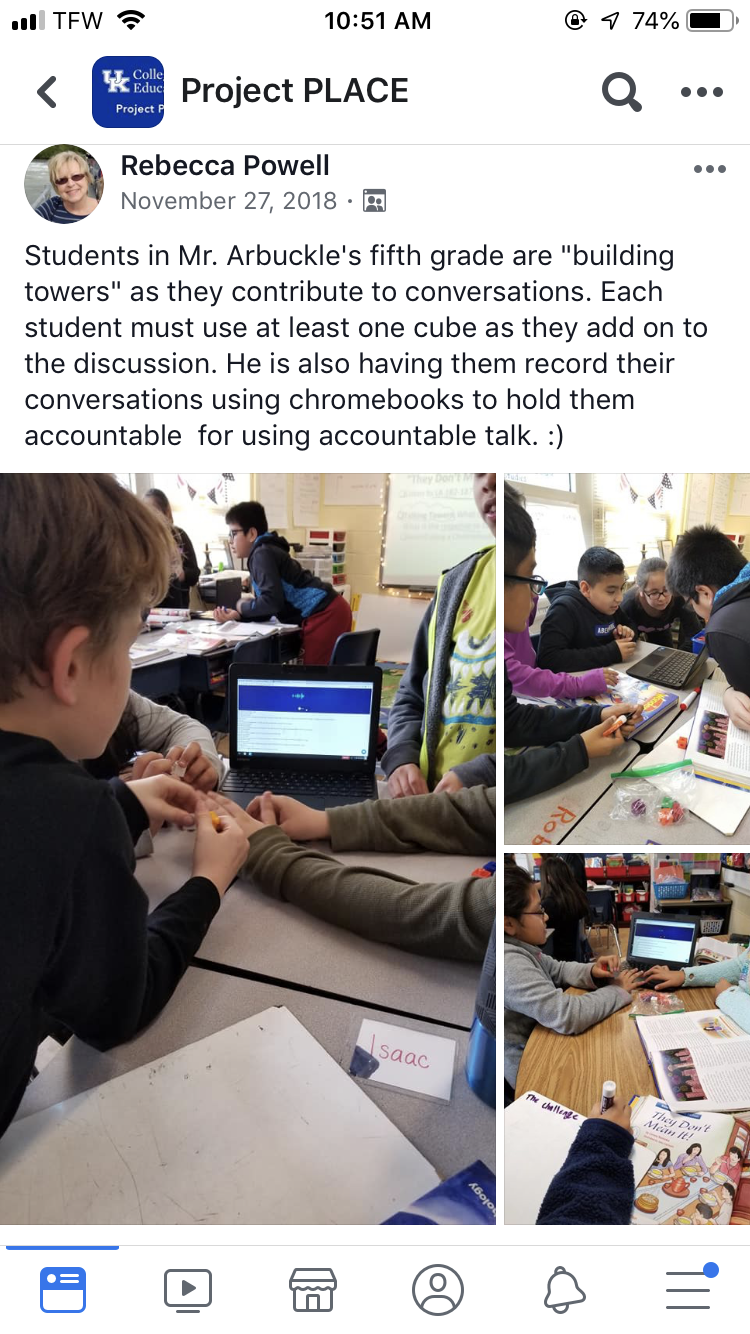 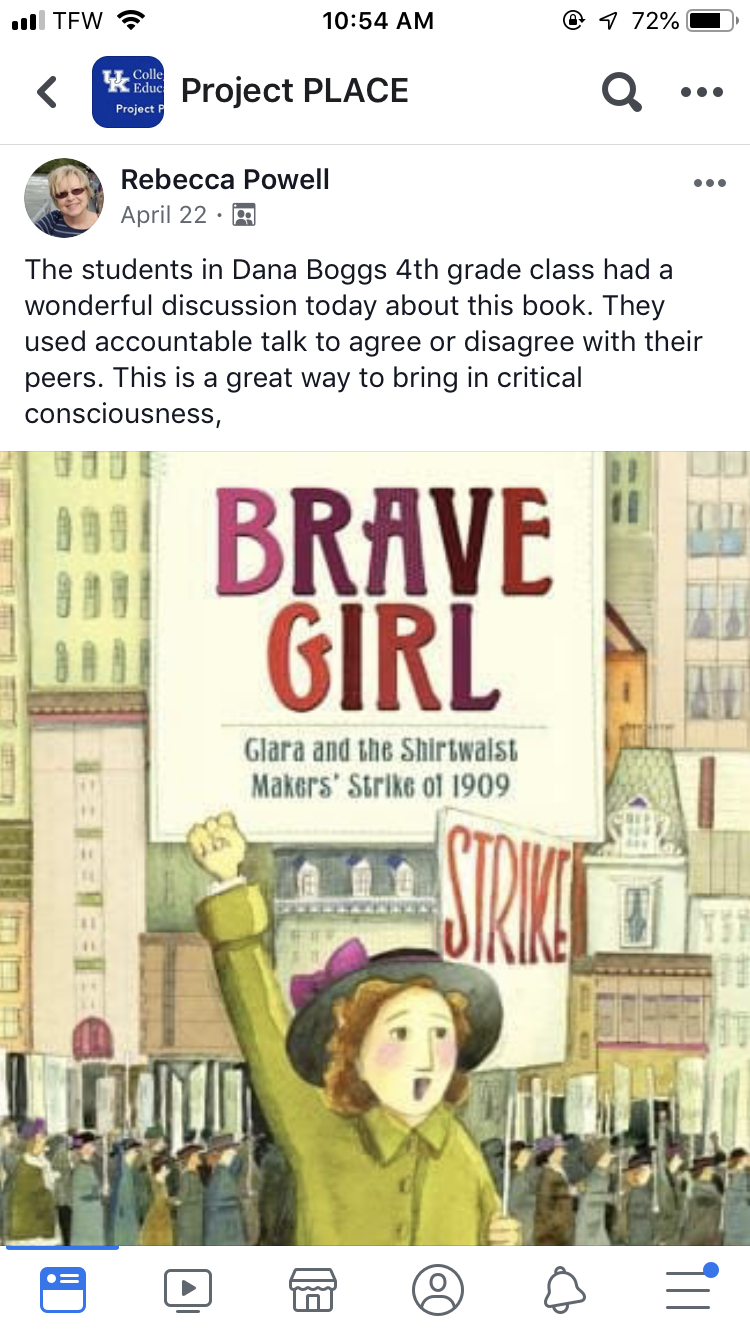 Other ideas of how you could use the CRIOP element discourse in your classroom?